Title
Author 1a, Author 2b
aAffiliation, e-mail
bAffiliation, e-mail
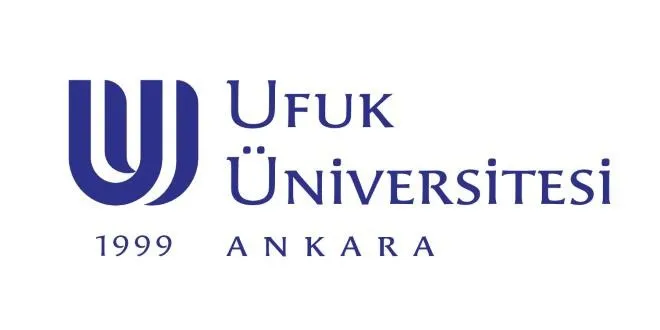 Ufuk University 3th International Conferences on Social Sciences, October 16-17, Ankara
Introduction
Brief background, theoretical framework, key concepts
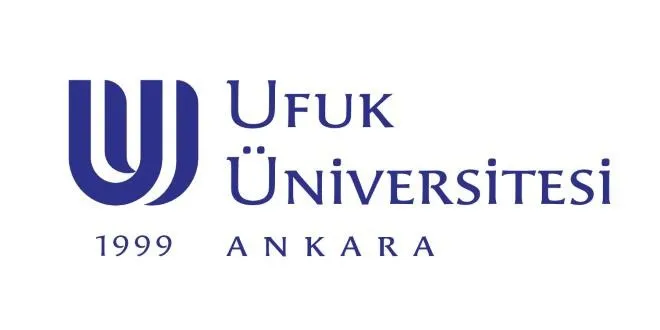 Ufuk University 3th International Conferences on Social Sciences, October 16-17, Ankara
Research Problem
Research question(s), purpose of the study, hypotheses (if any)
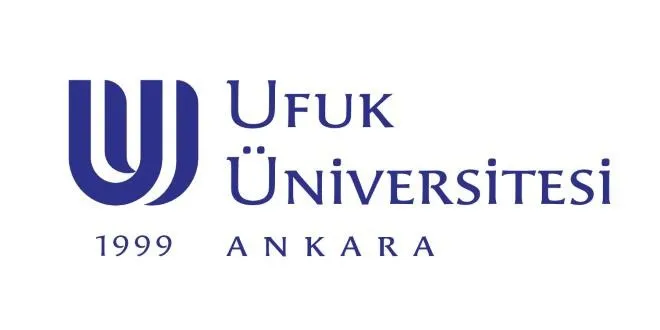 Ufuk University 3th International Conferences on Social Sciences, October 16-17, Ankara
Methodology
Research design, participants or data sources, data collection tools, and analysis methods
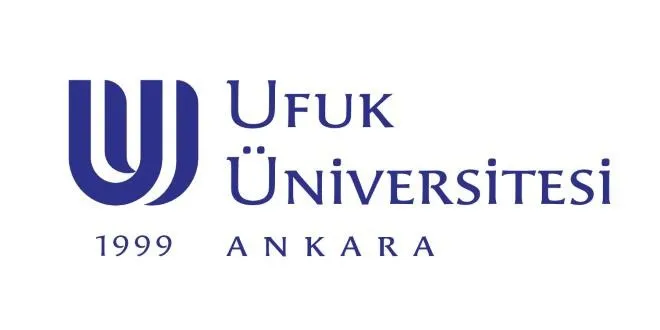 Ufuk University 3th International Conferences on Social Sciences, October 16-17, Ankara
Findings – I
First set of results, with visuals (tables, graphs, etc.)
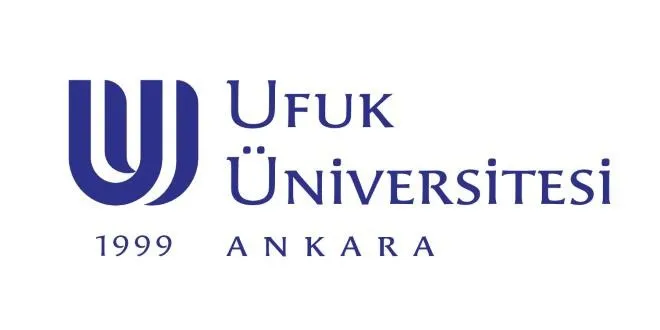 Ufuk University 3th International Conferences on Social Sciences, October 16-17, Ankara
Findings – II
Second set of results or a deeper dive into subgroups/themes
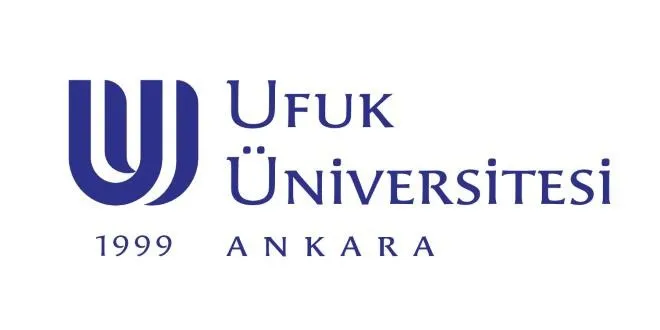 Ufuk University 3th International Conferences on Social Sciences, October 16-17, Ankara
Discussion
Interpretation of the findings, comparison with literature
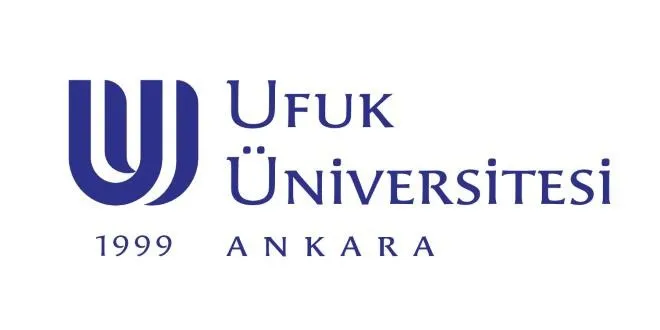 Ufuk University 3th International Conferences on Social Sciences, October 16-17, Ankara
Practical Implications
Practical, theoretical, or policy implications; what this study adds
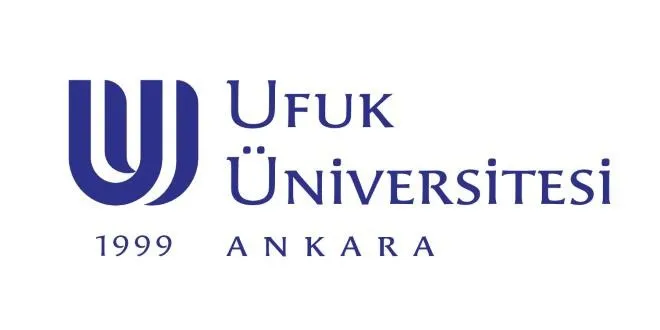 Ufuk University 3th International Conferences on Social Sciences, October 16-17, Ankara
Limitations
Study limitations, suggestions for further research
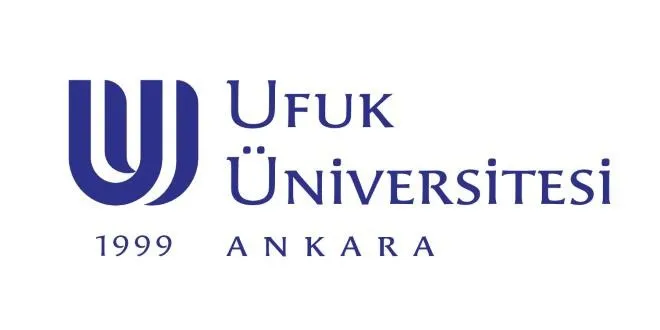 Ufuk University 3th International Conferences on Social Sciences, October 16-17, Ankara
Conclusion
Summary of main points
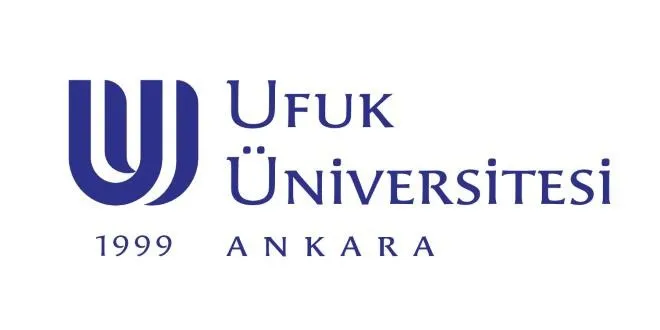 Ufuk University 3th International Conferences on Social Sciences, October 16-17, Ankara